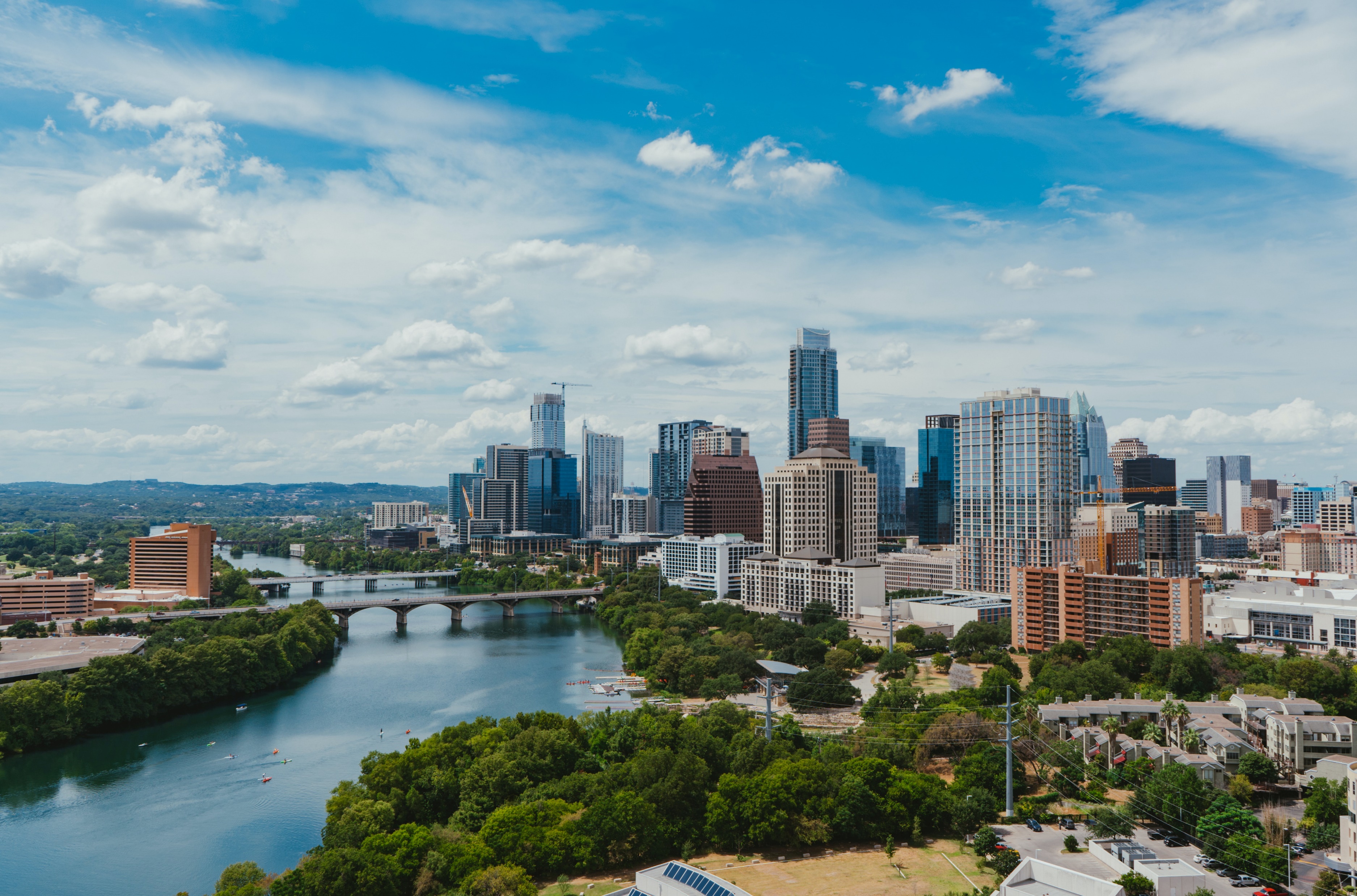 CONSCIOUS BUSINESS EDUCATION
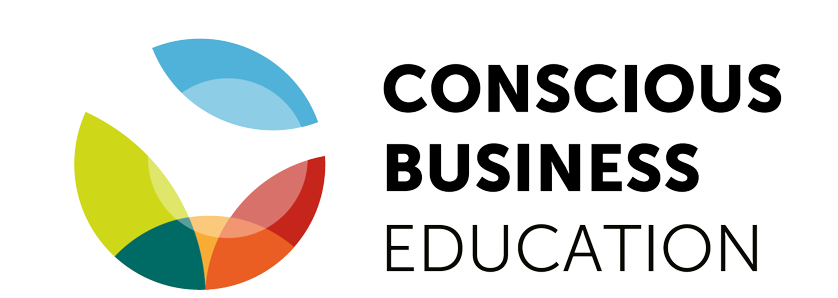 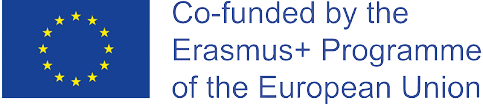 Instructions
You will see 15 words each in different colours for 1 second each.


Call out the colour that you see.
BLUE
GREEN
GREEN
ORANGE
GREEN
BLUE
RED
BLACK
BLUE
PURPLE
RED
ORANGE
BLACK
GREEN
BLUE
The (John Ridley) Stroop effect (1935)
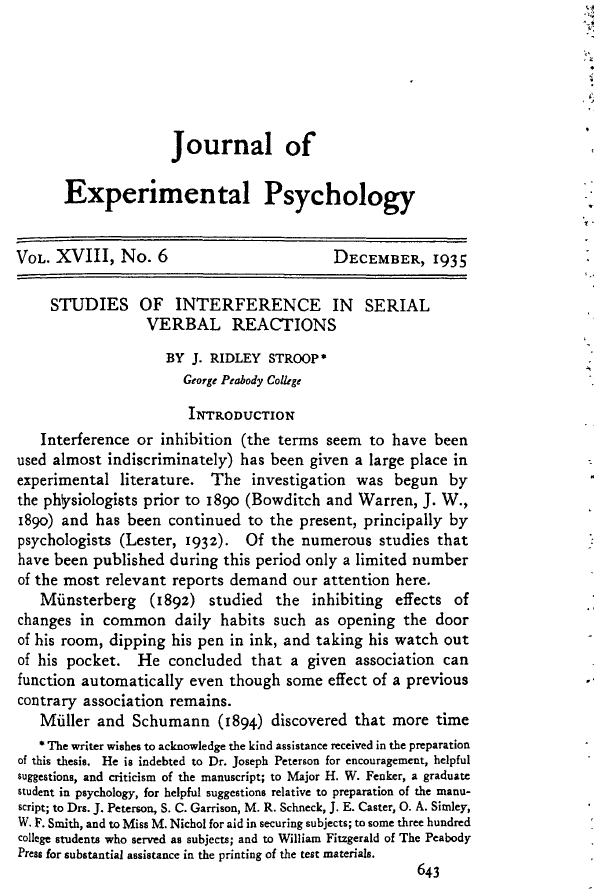 Based on a series of incongruent stimuli

Two main areas in the brain that are involved in the processing of the Stroop task:dorsolateral prefrontal cortex assists in memory (here: color perception)anterior cingulate cortex is used to select an appropriate response (here: decision, which answer to give)

Explanation theories: Automaticity, processing speed, selective attention – recognition of words faster than of colors
Prof. Dr. Christian Schmidkonz, Munich Business School